Ecology
What is Ecology?
Ecology is the study of organisms and the interactions with their environment.
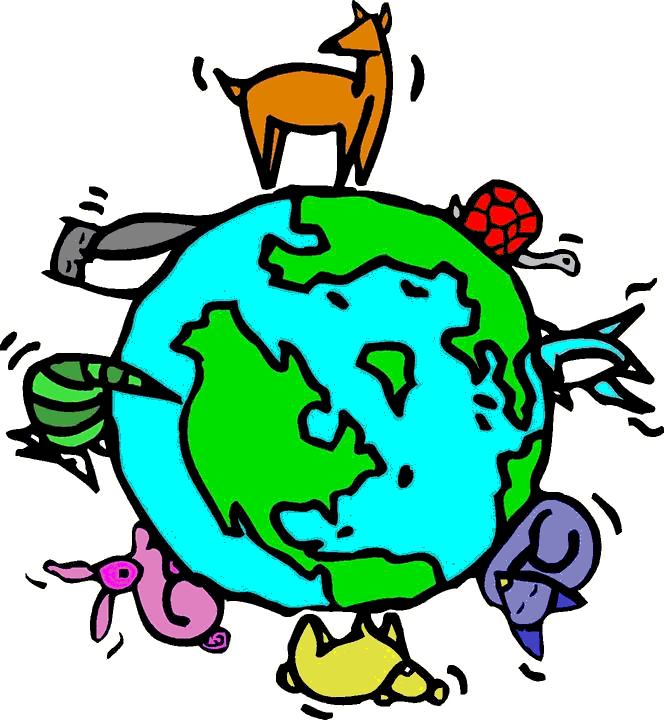 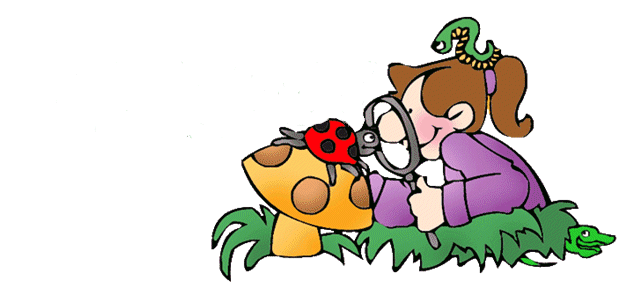 Levels of Ecology
The FIVE levels of ecology are:
Organism                    smallest
Population
Community
Ecosystem
Biosphere                   largest
Organism, Population and Community
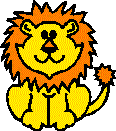 Organism = 1 living thing  

Population = 2 or more of the same species  


Community = 2 or more different species in the same place at the same time
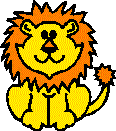 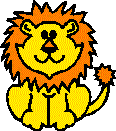 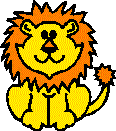 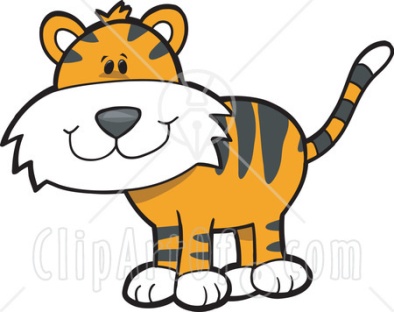 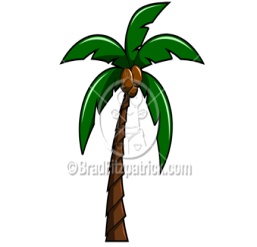 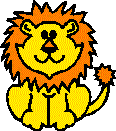 Ecosystem
An ecosystem is a combination of all of the living and non- living things of a place.

Living factors are also known as biotic factors.

Nonliving factors are also known as abiotic factors.
Biosphere
All the ecosystems of the Earth combined together.
Can support life.
Bio = life       Sphere = circle
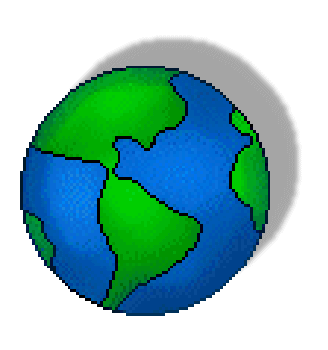 Biotic Factors
All of the LIVING things in an area.
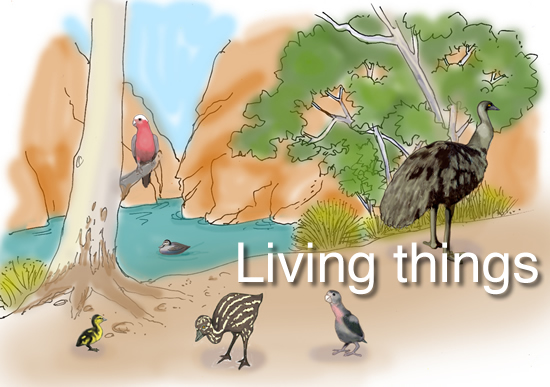 Abiotic Factors
Nonliving things that affect an ecosystem.
Environmental factors: habitat (pond, lake, ocean, desert, mountain) 
					OR 
Weather such as temperature, cloud cover, rain, snow, hurricanes
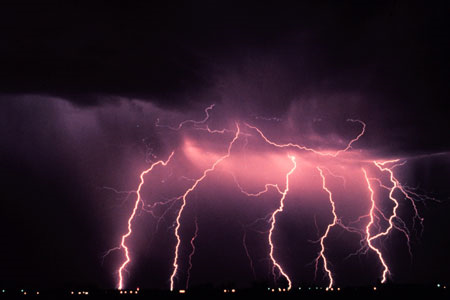 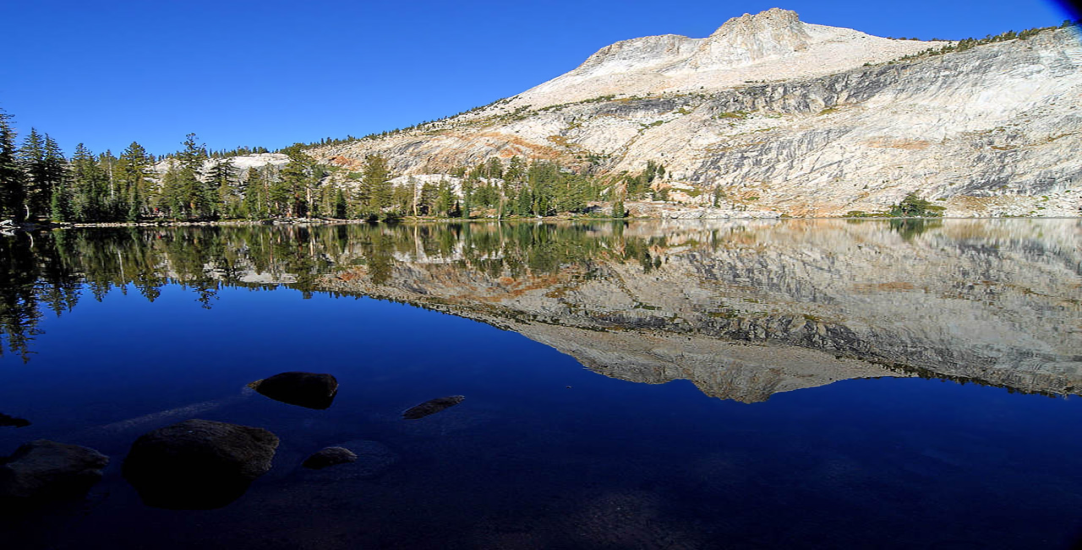 How are biotic and abiotic factors related?
An ecosystem is the sum of all the biotic and abiotic factors.

Ecosystem =  Biotic factors + Abiotic factors
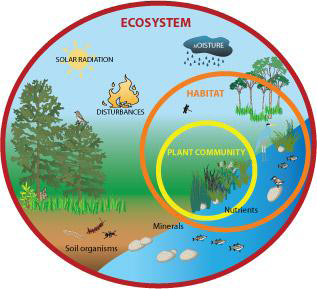 Habitat
Habitat is the place where an organism lives out its life.
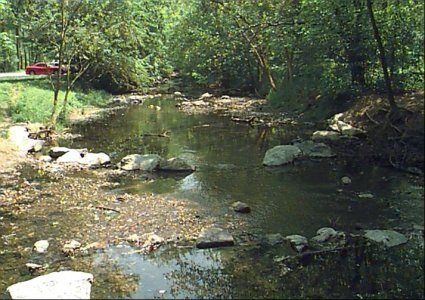 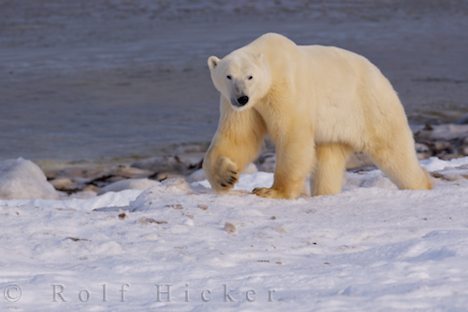 Niche
A niche is the specific role an organism carries out within an ecosystem.

Suppose you were a cat living in farmer’s old barn.  Your habitat is the barn.  Your niche is to prey upon rodents that live in or near the farmer’s barn!!
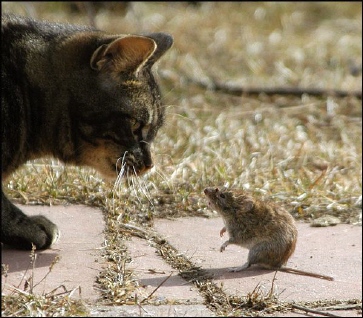 Populations and Relationships within Populations
Carrying Capacity
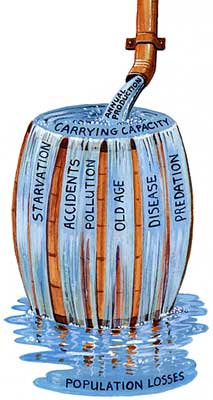 The number of individuals who can be supported in a given area within natural resource limits, and without degrading the natural environment. 
The carrying capacity for any given area is not fixed. 
As the environment is degraded, carrying capacity actually shrinks
Limiting factors:  food availability, competition, harsh winter, etc.
Carrying Capacities
If the population # goes above the carrying capacity = organisms die (not enough resources)
•If the popluation# is below the carrying capacity = more births (abundant resources)
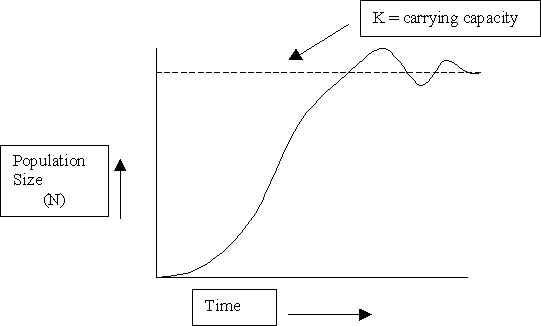 Growth Curves
J-Curve= population size grows more rapidly over time. Not realistic. Assumes resources are always plentiful


•S-Curve= population size grows until it reaches carrying capacity. Realistic in nature. Assumes resources are limited.
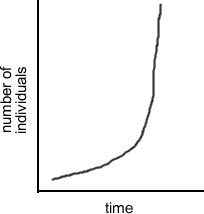 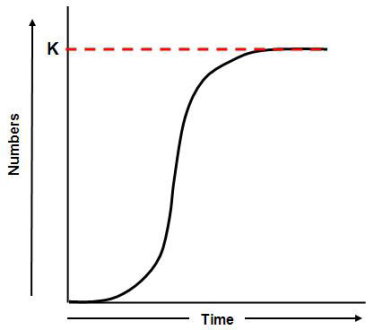 How large is your population?
Quadrant Sampling:  An easy way to estimate the size of a population, use a grid of known size and all organisms are counted within each square of the grid.
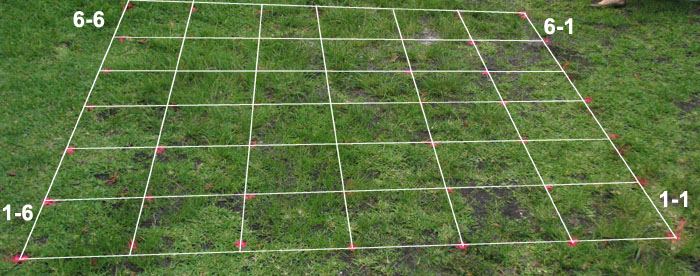 How large is your population?
Mark & Capture:  Set traps to catch random members of a population.  Mark & record them and set them free.  See if they get recaptured.  Data input into a mathematical equation estimates population size.
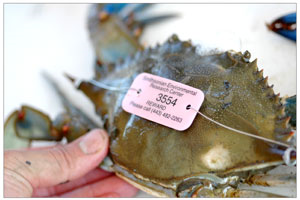 Competition
When two organisms are “fighting” for the same resources.
Reduce competition by having different niches.
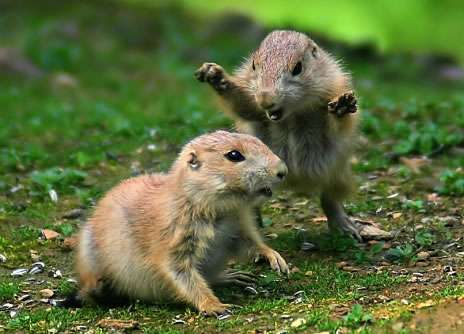 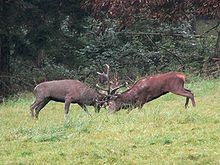 Predator-Prey
Predator = The Hunter
Prey = The Hunted
Symbiotic Relationships
Describes close and often long-term interactions between different biological species.
Mutualism (+,+)
Commensalism (+,o)
Parasitism (+,-)
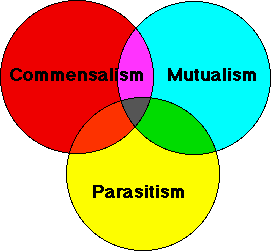 Mutualism
When both organisms benefit from each other.
Ex.  A bee pollinating a flower
A flower gets its pollen passed from one individual to another. In turn the flower provides a food reward in the form of nectar (a sugar rich solution), or pollen as a solid food source.
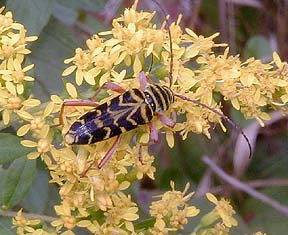 Commensalism
When one organism benefits, while the other organism is unaffected.
Ramora Fish & Shark
  Sharks are messy eaters.  The ramora fish live off the scraps of the shark’s meal.
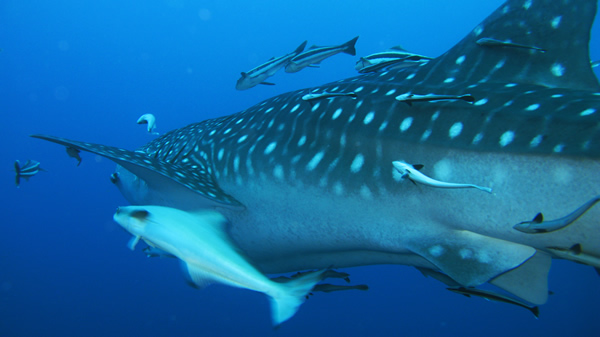 Parasitism
When one organism benefits (parasite), while the other organism is harmed (host).
Ex.  Mites on a Daddy Longlegs
The mites feast off the blood of the daddy longlegs.
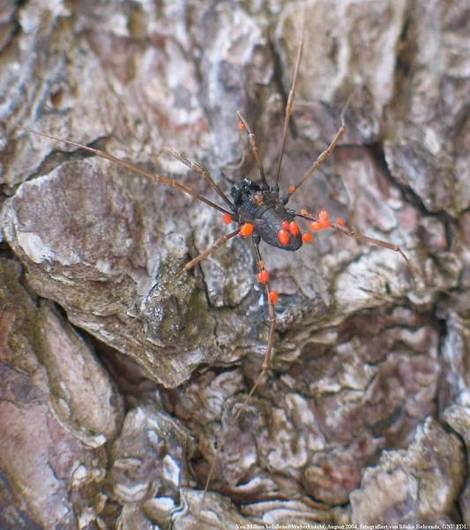 What would it be?
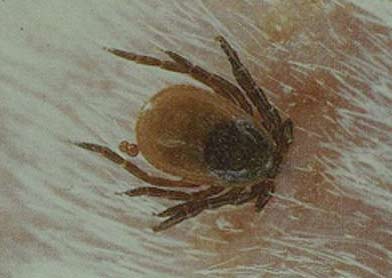 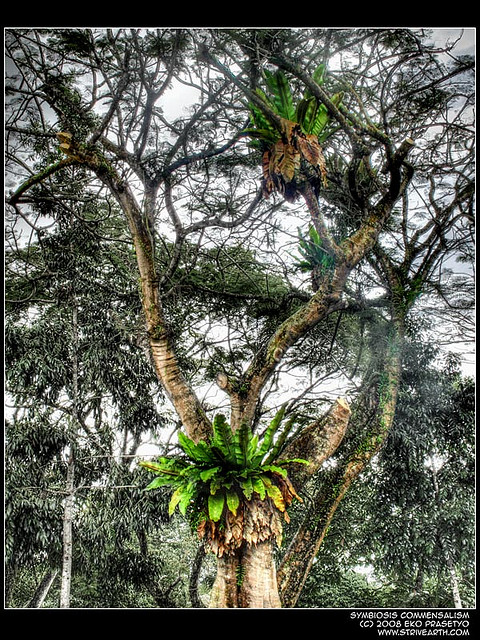 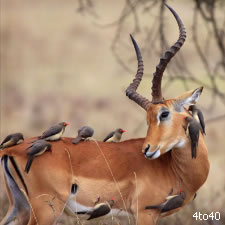 Mutualism – the birds eat the insects that are on the gazelle.  The gazelle is no longer bothered by the insects.
Parasitism – The tick is getting a good “meal” from the dog.  The dog is loosing blood and could be exposed to tick borne pathogens.
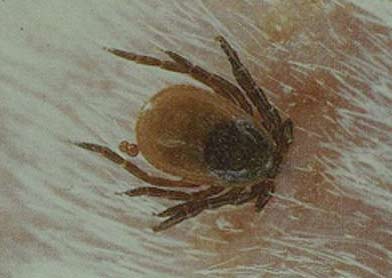 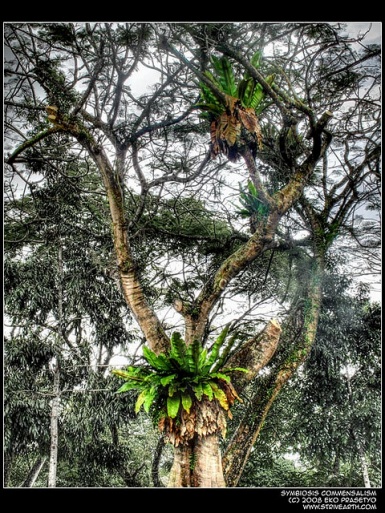 Commensalism – The spanish moss has a place to live.  The tree is not affected!
Food Chains & The Carbon Cycle
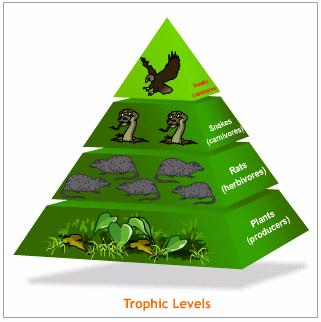 Food Chains/Food Webs
A food chain shows how an animal gets its food.
Always starts with plants and ends with an animal.
There are 3 different roles in the food chain:
Producers
Consumers
Decomposers
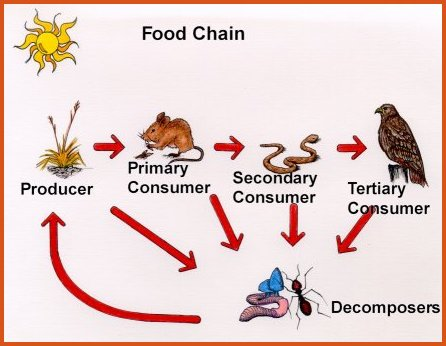 Producers
Autotrophs (make their own food).
Plants are producers
They get their energy directly from the sun
Contain the most energy.
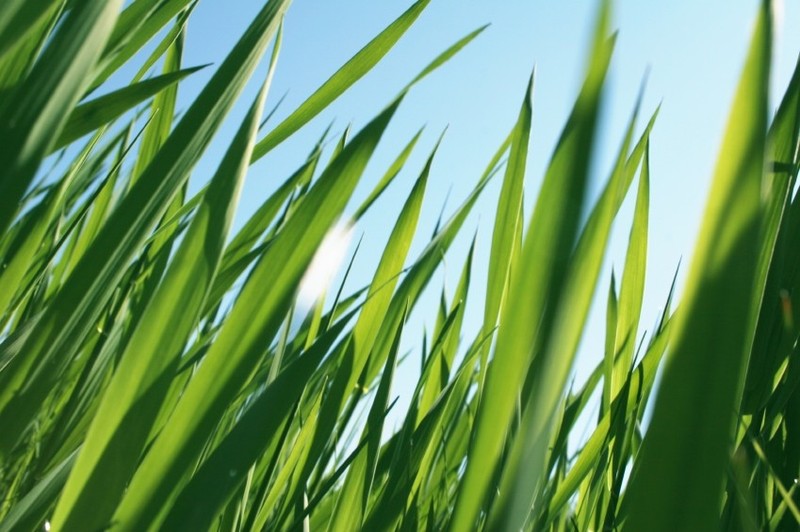 Consumers
Heterotrophs: (Cannot make their own food).
Herbivores:  Primary consumers, only eat plants
Carnivores:  Secondary consumers, eat 					herbivores.
			           Tertiary consumers, eat other 				carnivores
Omnivores: Eat both plants & animals
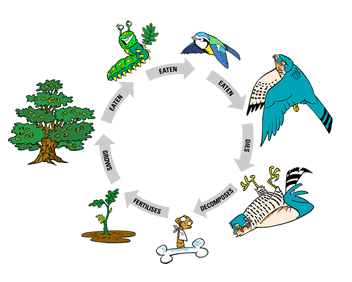 Decomposers
Feed on dead/decaying matter and break it down.	
Ex. Bacteria & Fungi
We’re All Connected!!!
http://www.youtube.com/watch?v=9laQwaKOW8s&feature=endscreen&NR=1
Energy Flow in a Food Web
Producers contain the most energy because they get their energy directly from the sun.
The primary consumer (plant eater) only gets a small portion of the energy contained in the plant, because much of the energy was used by the plant for its life processes.  
Tertiary consumers get the very least amount of energy from their food.
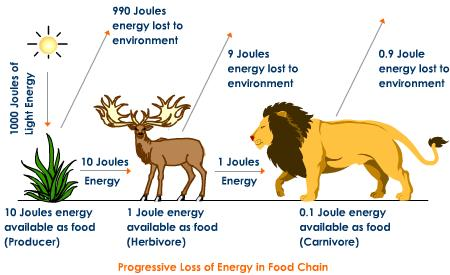 Therefore…
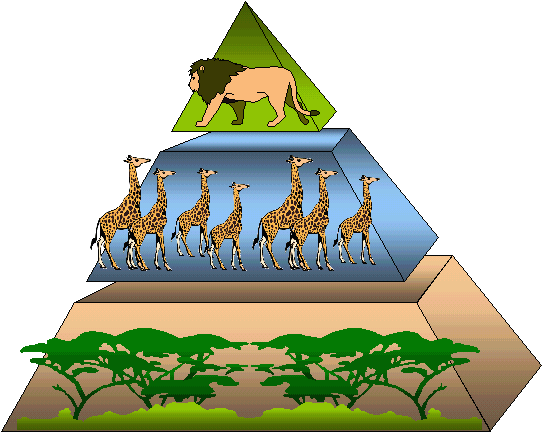 The higher up on the food chain, the population should be smaller.
At the bottom of the food chain, the population should be larger.
In other words, a large number of living things at the base is required to support a few at the top ... many herbivores are needed to support a few carnivores
The Carbon Cycle
Carbon Cycle
The carbon cycle is important in ecosystems because it cycles carbon, a life-sustaining element, between the atmosphere, oceans, and organisms.
If the balance is upset, serious consequences, such as global warming and climate disruption, may result.
Plants take in carbon dioxide during photosynthesis.
Plants get eaten by animals.
When plants & animals die and decompose, their carbon is returned to the atmosphere.
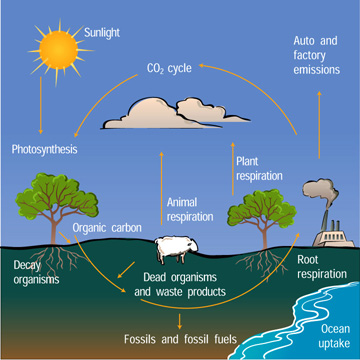 Processes Involved…..
Look at this clip….
http://www.biology.ualberta.ca/facilities/multimedia/uploads/alberta/CarbonCycle.html
Processes Involved….
Which two processes are involved in the carbon cycle?  
Cellular respiration – Puts CO2 into the environment
Photosynthesis – Removes CO2 from the environment
Human Impact on the Environment
Biomagnification
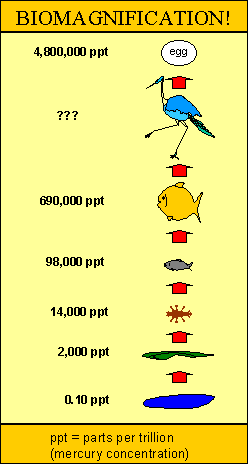 When high levels of toxic chemicals are found in animals at the top of the food chain.
Also known as bioaccumulation.
Ex.  DDT was a cheap & effective insecticide sprayed on crops in the 1940’s.  
Around the same time, it was noticed that there was an alarming decline in the population of predatory birds that preyed on fish (Bald Eagles, Ospreys, etc.)
The DDT was running off into the water supplies and was ingested by the fish.  When the bird would eat the fish, the DDT would then enter the birds system.  Predators must eat several times their body weight over their lifetime and because DDT does not break down, the bird accumulates most of the DDT that was present in all of the prey organisms it consumes..
The DDT causes the birds to produce eggs with brittle shells, which would easily break when in the nest.
Air Pollution & Acid Rain
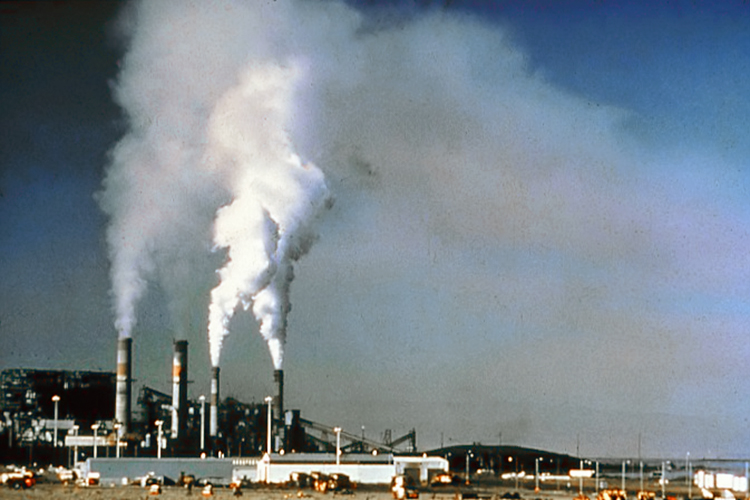 Each year the U.S releases 15 million tons of Sulfur Dioxide into the air by way of:	
Coal/Oil Power Plants & Refineries
And 20 million tons of Nitrogen Oxides into the air by way of:
Automobiles, Planes, & Power Plants 
Sulfur Dioxide & Nitrogen Oxide combine with the water in the air to produce acid rain.
Acid Rain Destroys Plants & Animals
Acidification of lakes directly kills algae, invertebrates, amphibians, and ultimately fish.
Removes nutrients from the soil, reducing the availability to plants.
Dissolves toxic metals (mercury, aluminum)
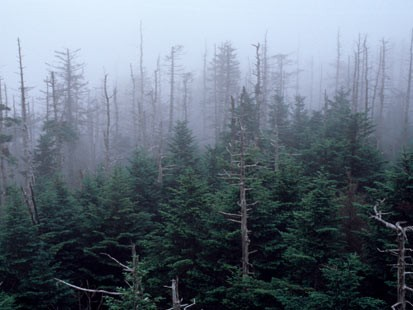 Climate Change
Controversial, but some scientists believe that the build up of green house gases (CO2) are causing an increase in Earth’s temperature.
Possible evidence:
Record breaking daily temperaturesHeat wavesRise in sea levelRetreat of glaciersIcebergs breaking of AntarcticaEarly thawsIncreased rain and snow falls
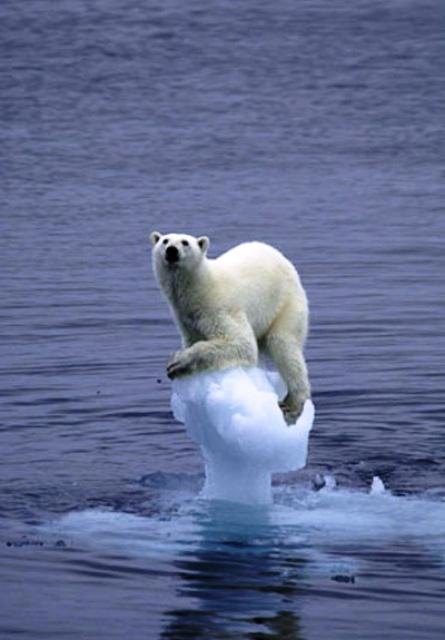 Loss of Biodiversity (Extinctions)
Habitat Loss 
Pollution
Overexploitation
International Trade (Poaching)
Disease
Introduction of Exotic Species
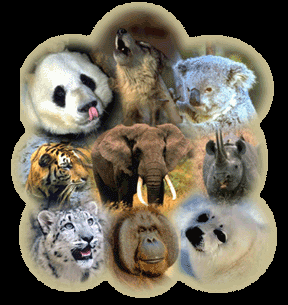 What Are We Doing To Help?
EPA:  Environmental Protection Agency
Agency that enforces laws in place to protect human health and lessen environmental risk.
Some people feel the EPA is not doing what it was intended to do. That, the EPA often finds itself in conflict with landowners, towns, and individuals
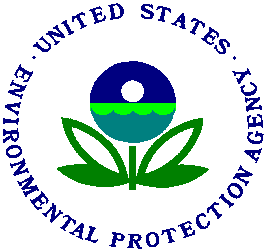 CITIES:  Convention on International Trade in Endangered Species of Wild Fauna and Flora
-Ensures that trade will not cause the extinction of plant or animal species. CITES maintains lists of threatened species and regulates the import and export of those species.
-Examples of animals on CITES lists: Great apes, Great whales, African elephant, All rhinoceros species, Giant Panda, sea turtles, crocodilians, Large cats, Several orchids, cacti and cycads.
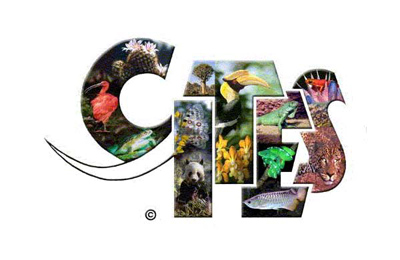 The U.S. Endangered Species Act of 1973 (ESA)
The ultimate purpose of the Endangered Species Act is to bring about the recovery of endangered and threatened species.
The act was not designed to protect only those species that were economically useful or potentially useful to man; it is based on the idea that species are of "aesthetic, ecological, educational, historical, recreational and scientific value to the nation and its people".
Endangered species cannot be "taken ". "Take" means harass, harm, pursue, hunt, shoot, wound, kill, trap, capture, or collect, or to attempt to engage in such conduct. Such activities directed against animals are illegal even on private land.
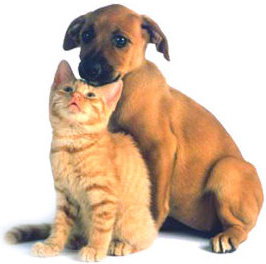 Animal Welfare Act
Requires that animals have: -  Proper and sufficient food and water 
- Adequate shelter - The opportunity to display normal patterns of behavior - Physical handling in a way which minimizes the likelihood of unreasonable or unnecessary pain or distress - Protection from, and rapid diagnosis of, any significant injury or disease.
- Act covers: pet stores, research, hunting, pets, zoos, circuses
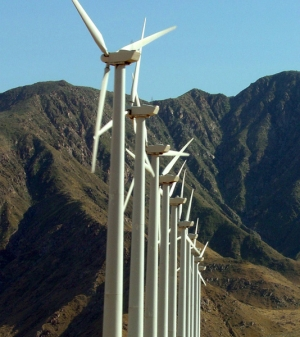 Clean Air Act:
The 1990 Clean Air Act is a federal law covering the entire country; states do much of the enforcement.
EPA sets limits on how much of a pollutant can be in the air anywhere in the United States. This ensures that all Americans have the same basic health and environmental protections.
States may have stronger pollution control laws, but they may not have weaker laws than those set for the whole country.